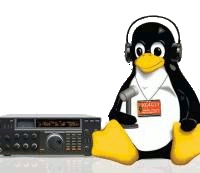 Linux
and 
HAM Radio
Dave Palica 
KR0OT
[Speaker Notes: Welcome]
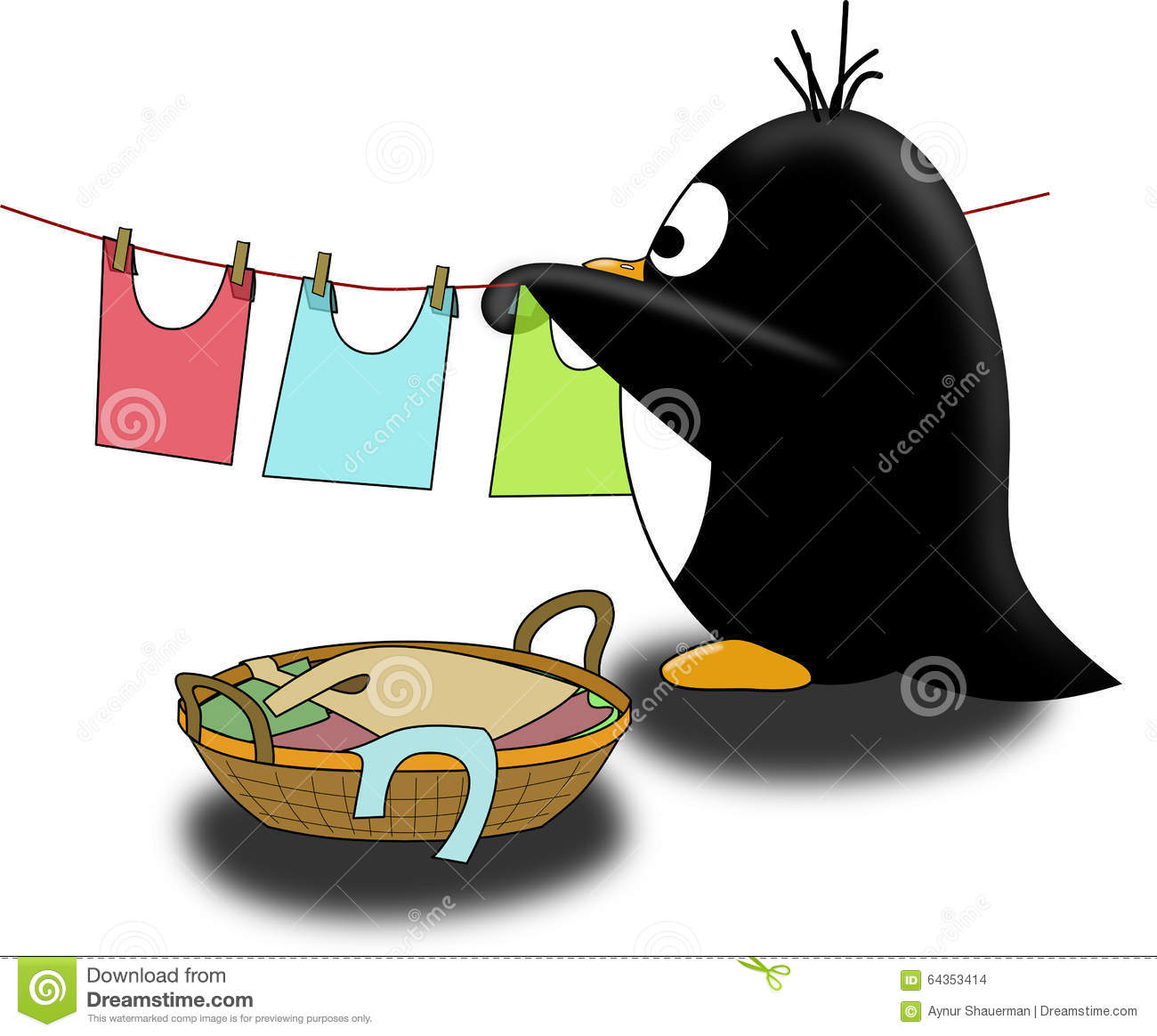 A bit about me
Engineering manager for Brigham Young University Office of Information Technology
KD7TZG first licensed January 2003
Linux user since 2005
On the team that researched and brought enterprise Linux to Brigham Young University
ARRL Registered License Instructor
VE with W5YI-VEC and ARRL VEC
Vanity Call Sign KR0OT to merge love of radio and Linux
[Speaker Notes: Yes, I took Steve Whiteheads Saturday class.
Failed the first test
Passed the second time.
No radio for years.  Tania got me one in 2019
General
Amateur Extra the same day my oldest son Andy got his Technician license - KJ7FUJ]
A bit about you
What do you want to get out of this class?

This is an “open-source” training.  I will do my best to address topics you are interested in and answer what questions you have.
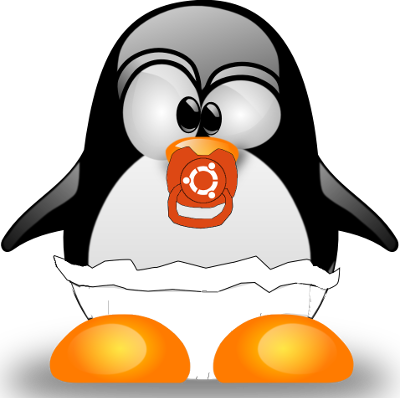 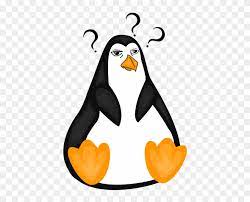 Why Linux?
[Speaker Notes: Open Source 
Multiple "Spins" of linux (ie. Ubuntu, SUSE, Debian, Fedora, Kali, etc.)
Multiple desktops (ie. KDE, Cinnamon, gnome, mate, etc.)  Yes, there are Windows and Mac look-a-likes too.]
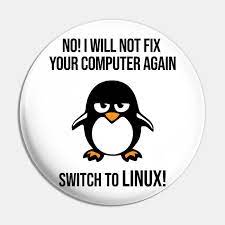 Why Linux?
Stop Windows Insanity!
[Speaker Notes: No or Low cost.  Can purchase support contracts if you need help, but...]
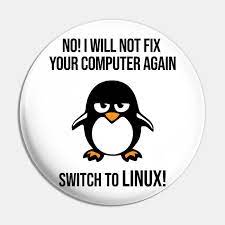 Why Linux?
Stop Windows Insanity!
Windows is an overall bad design
(package management, non-preemptive, .dll, updates, etc.)
[Speaker Notes: Package management – Windows Installer cache fills up the drive.  Keeps a copy of all of the installer files on C:\windows\installer

Non-preemtive – Can starve CPU resources with poorly designed software.  Preemptive gives all applications equal slice of CPUs.

.dll – keeps multiple versions of shared .dll which also fills up the drive.

Updates – C:\windows\softwaredistribution – also fills up the drive.

At the mercy of Microsoft

AND a huge target for hackers.]
Why Linux?
Open Source
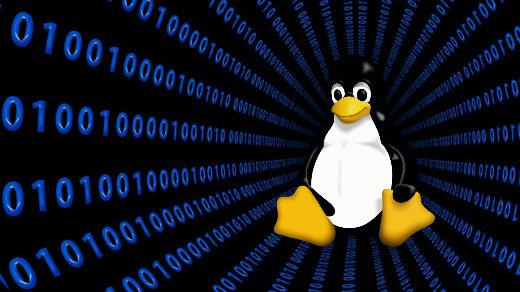 [Speaker Notes: Open Source 
Multiple "Spins" of linux (ie. Ubuntu, SUSE, Debian, Fedora, Kali, etc.)]
Why Linux?
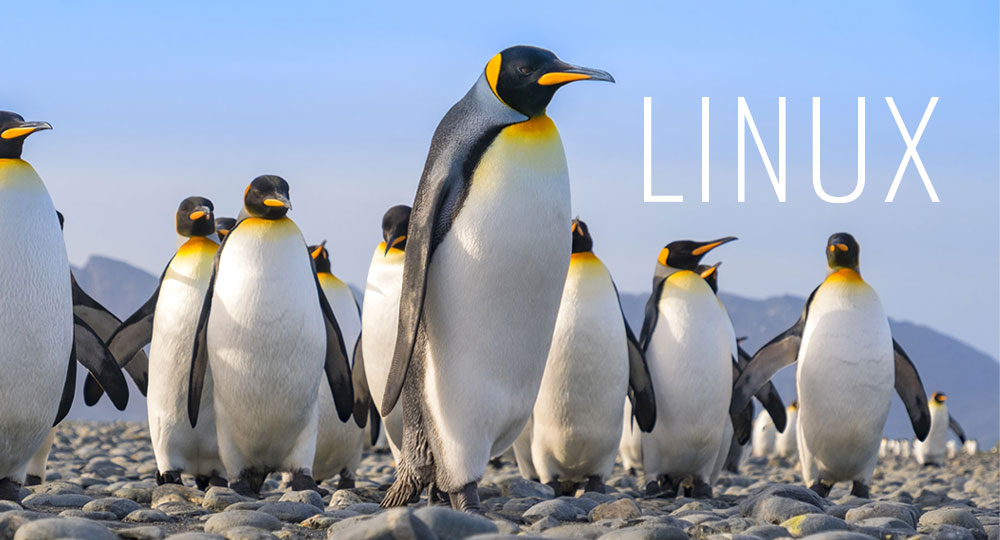 Open Source
No / Low cost
Great community support
[Speaker Notes: There is a great open-source community.  Lots of help in forums or other web sites.
If you run into a problem, chances are someone else already has had the same problem and posted a workaround or fix.  
If you really need help, there are paid support options.  I rarely use them because there is so much information on-line.]
Why Linux?
Open Source
No / Low cost
Great community support
Stable
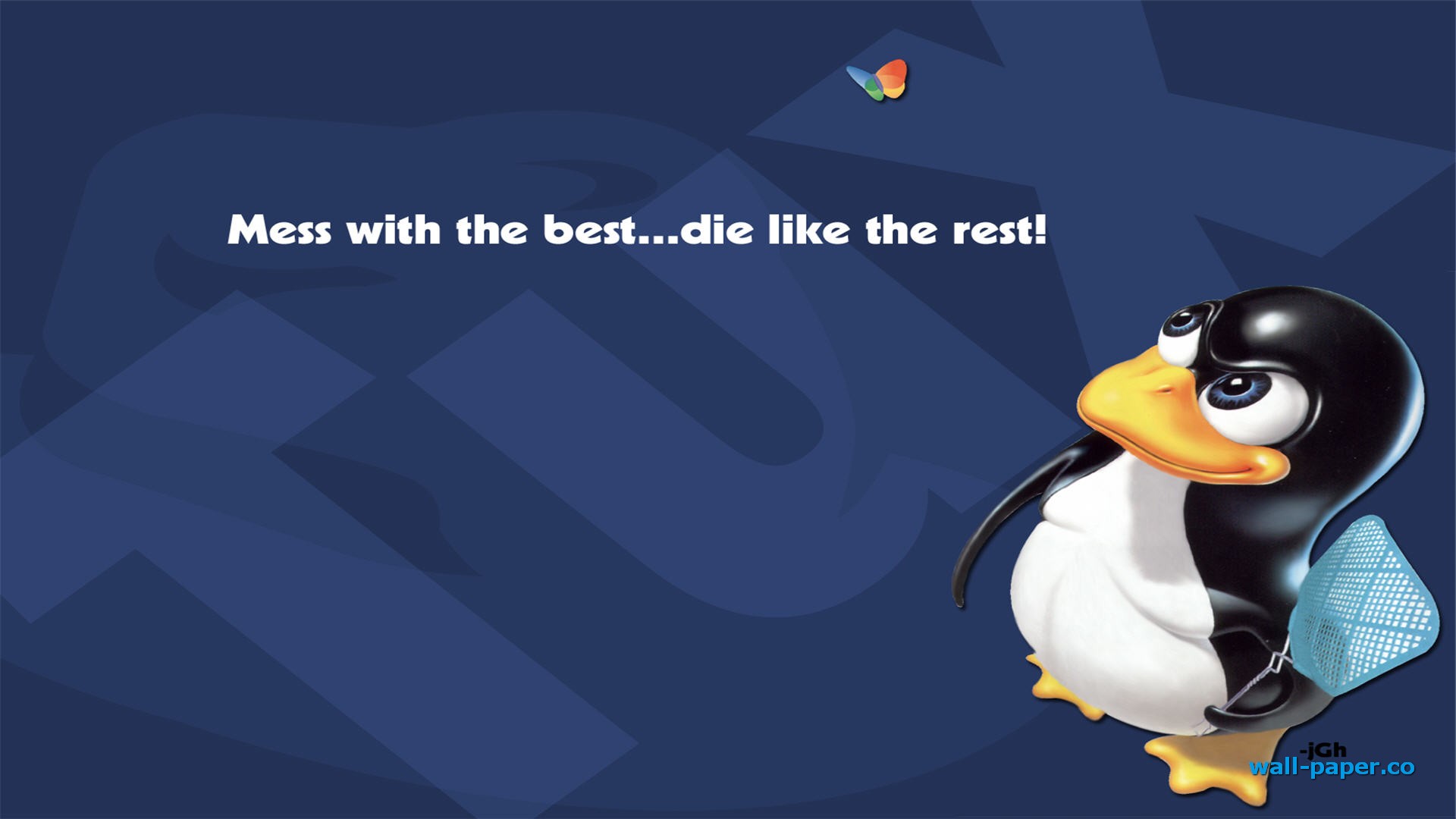 [Speaker Notes: Stable.  Big vendors backing the opensource community are making many contributions.  (Oracle, RedHat, SUSE, Microsoft, etc.)]
Why Linux?
Open Source
No / Low cost
Great community support
Stable
Patch on your terms
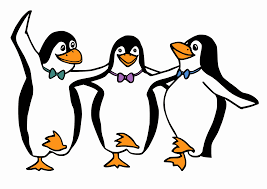 [Speaker Notes: No forced reboots in the middle of a presentation or when you have many unsaved changes in multiple documents. 
Can be scheduled to automatically patch through a CRON job.
For Example:
apt-get update
apt-get upgrade -y
apt autoremove -y
apt-get update]
Why Linux?
Open Source
No / Low cost
Great community support
Stable
Patch on your terms
Choose your own desktop
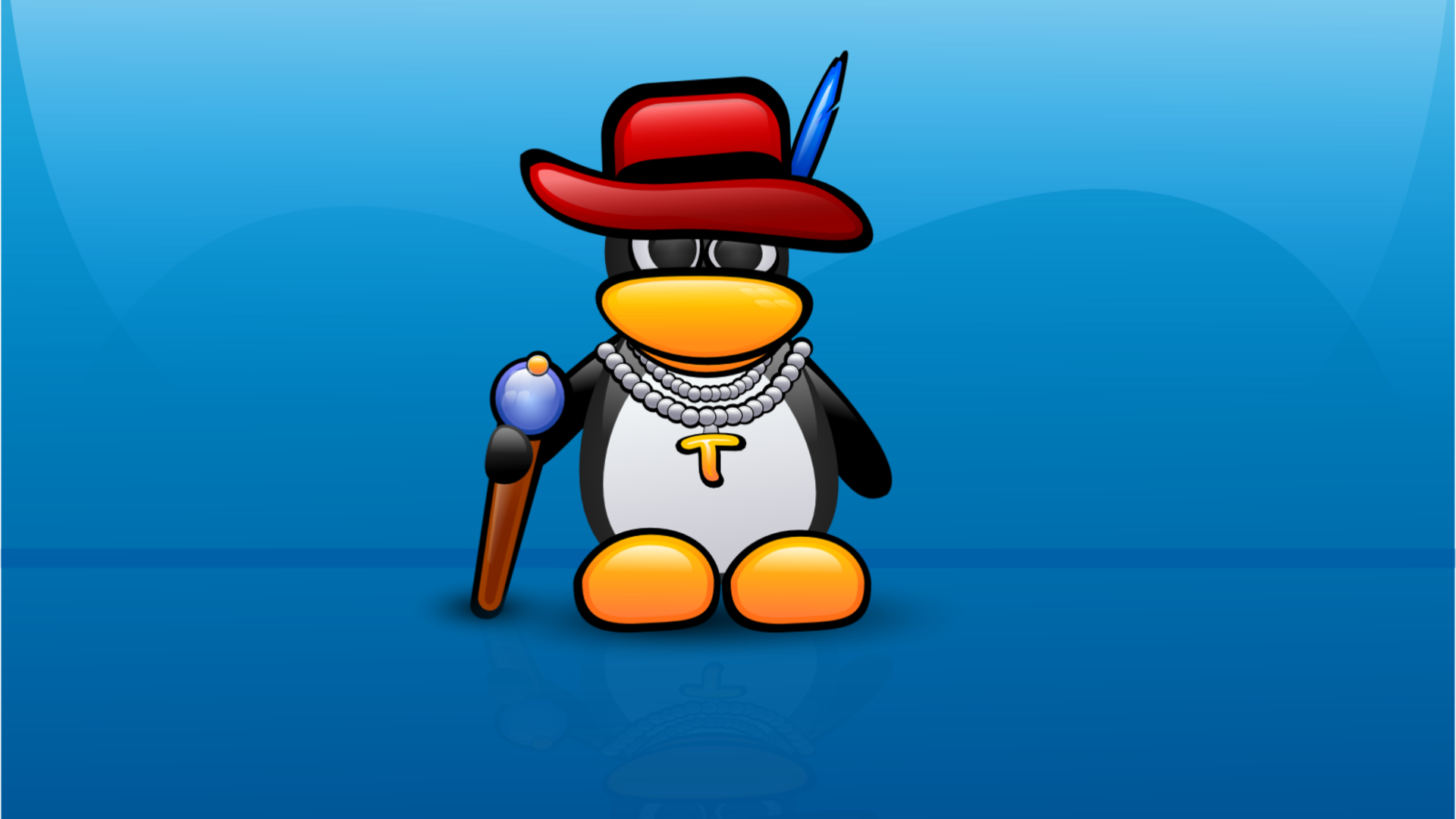 [Speaker Notes: Xfce, gnome, cinnamon, mate, lxqt, KDE and variants, LXDE, Budgie, Enlightenment, Pantheon, sugar, trinity, cde, Lumina, UKI, UDE, Razor-qt, ROX, Ambient, Elokab, Project Looking Glass, GNUstep, EDE, Etoile, Mezzo, and others.]
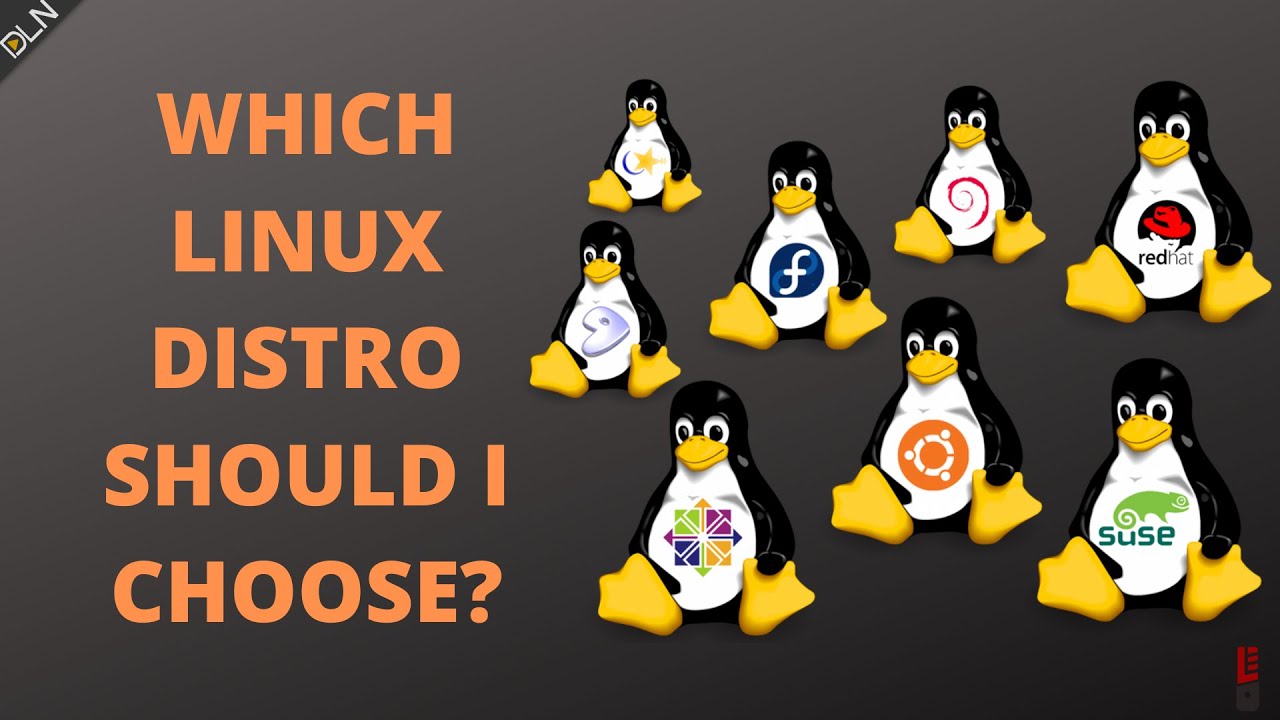 [Speaker Notes: Distro depends on what you are trying to accomplish and your hardware.

For remote operations I like the Rapsberry pi with Raspbian and for my work I like Linux Mint with Cinnamon Desktop

For Hacking/Penetration testing, Kali linux.]
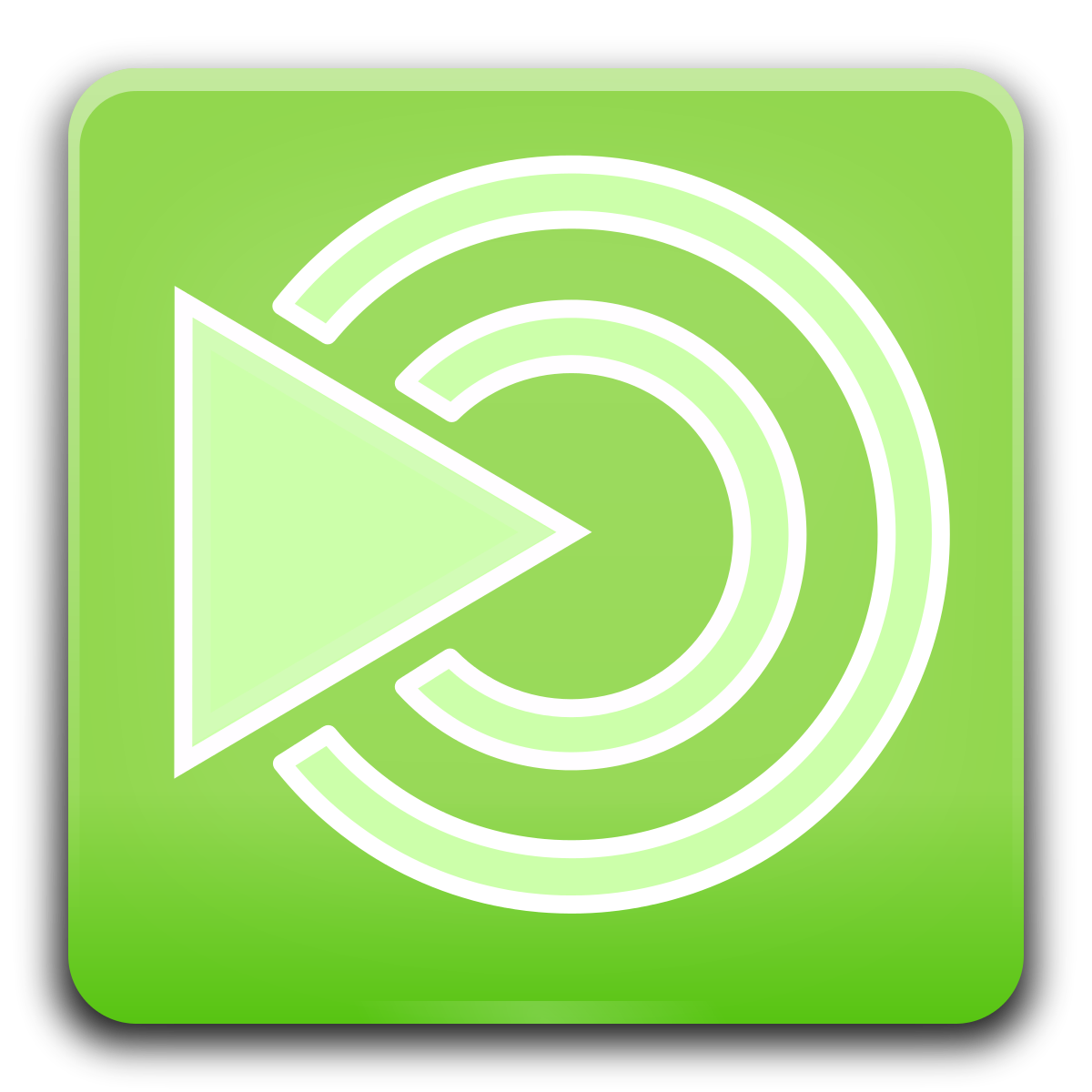 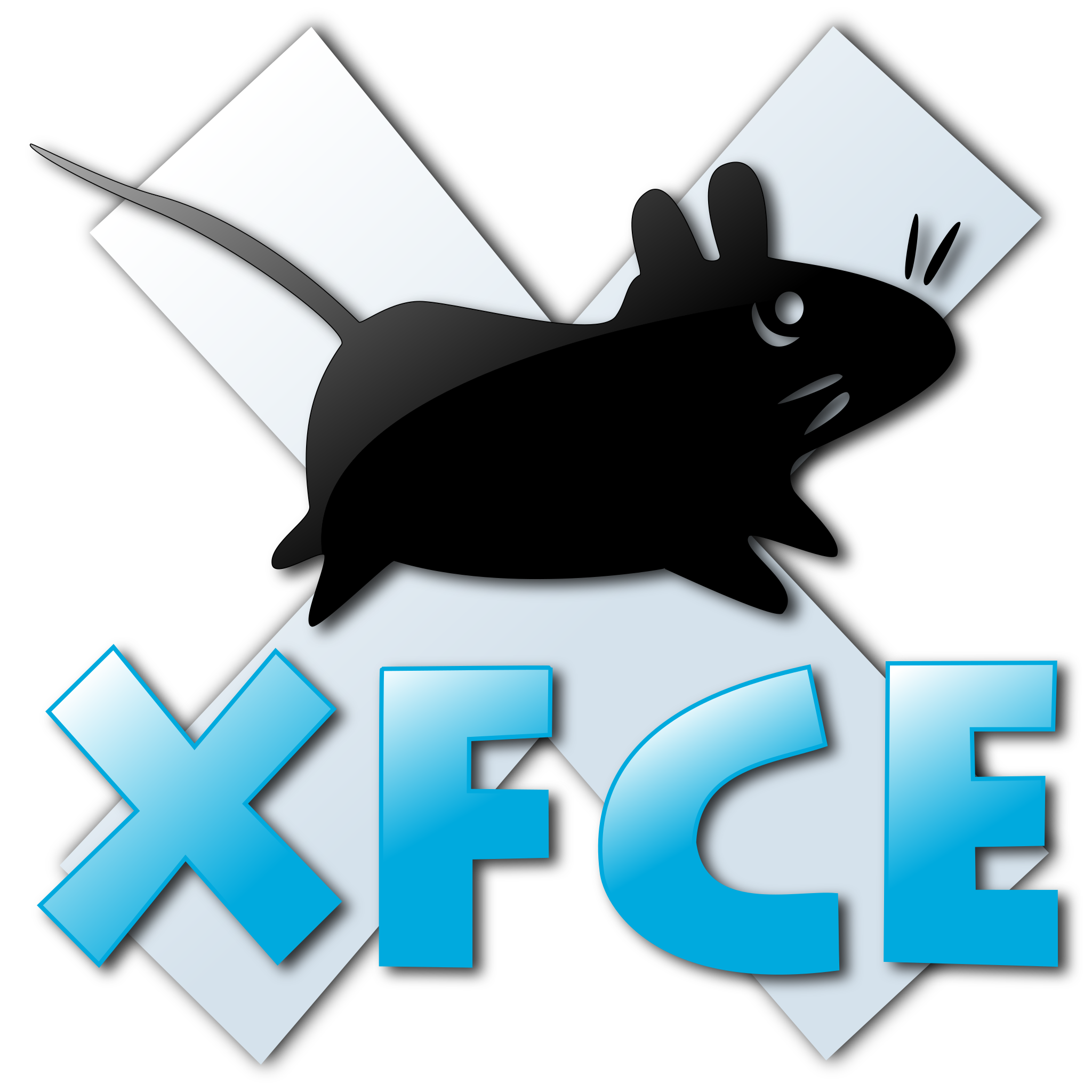 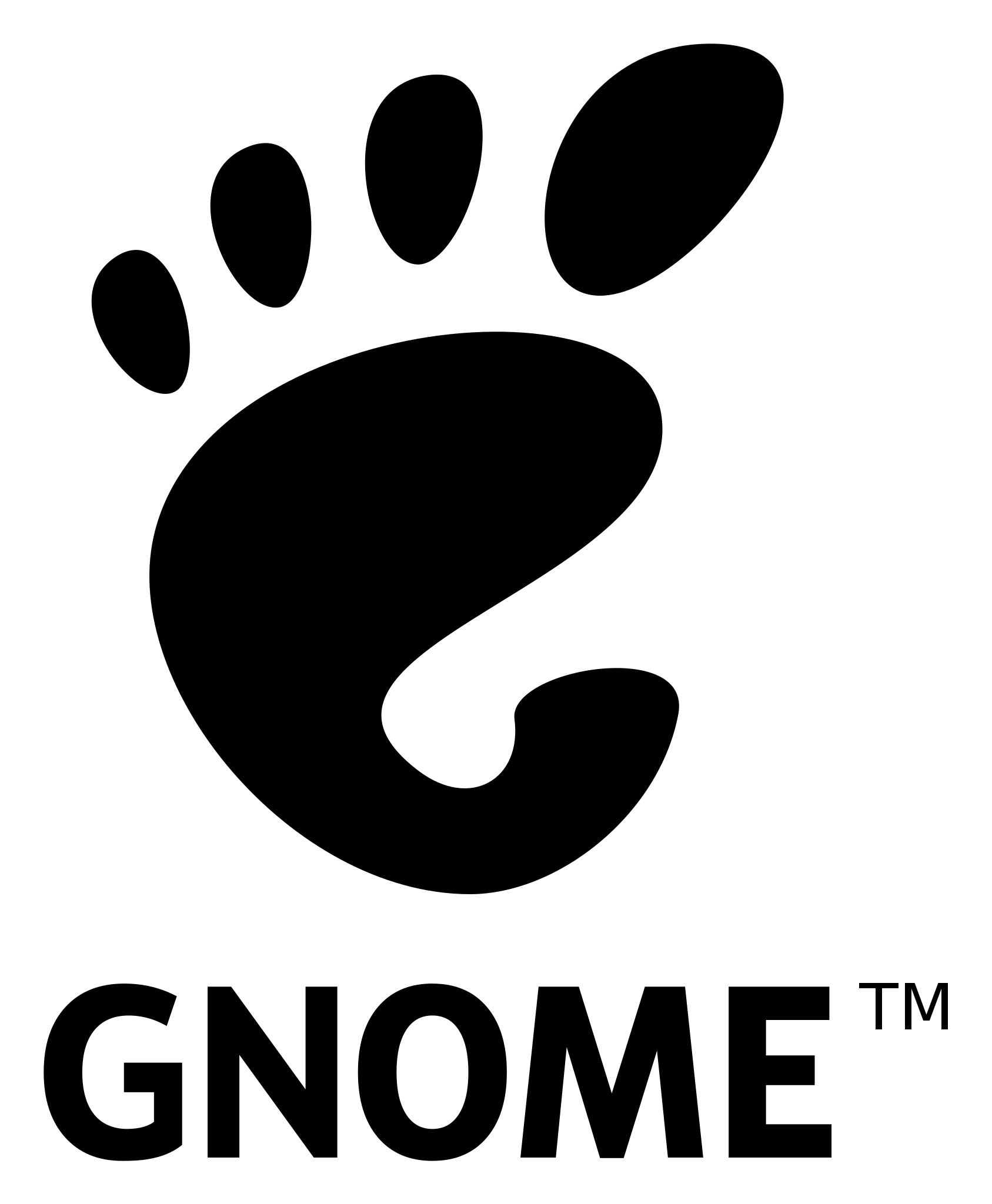 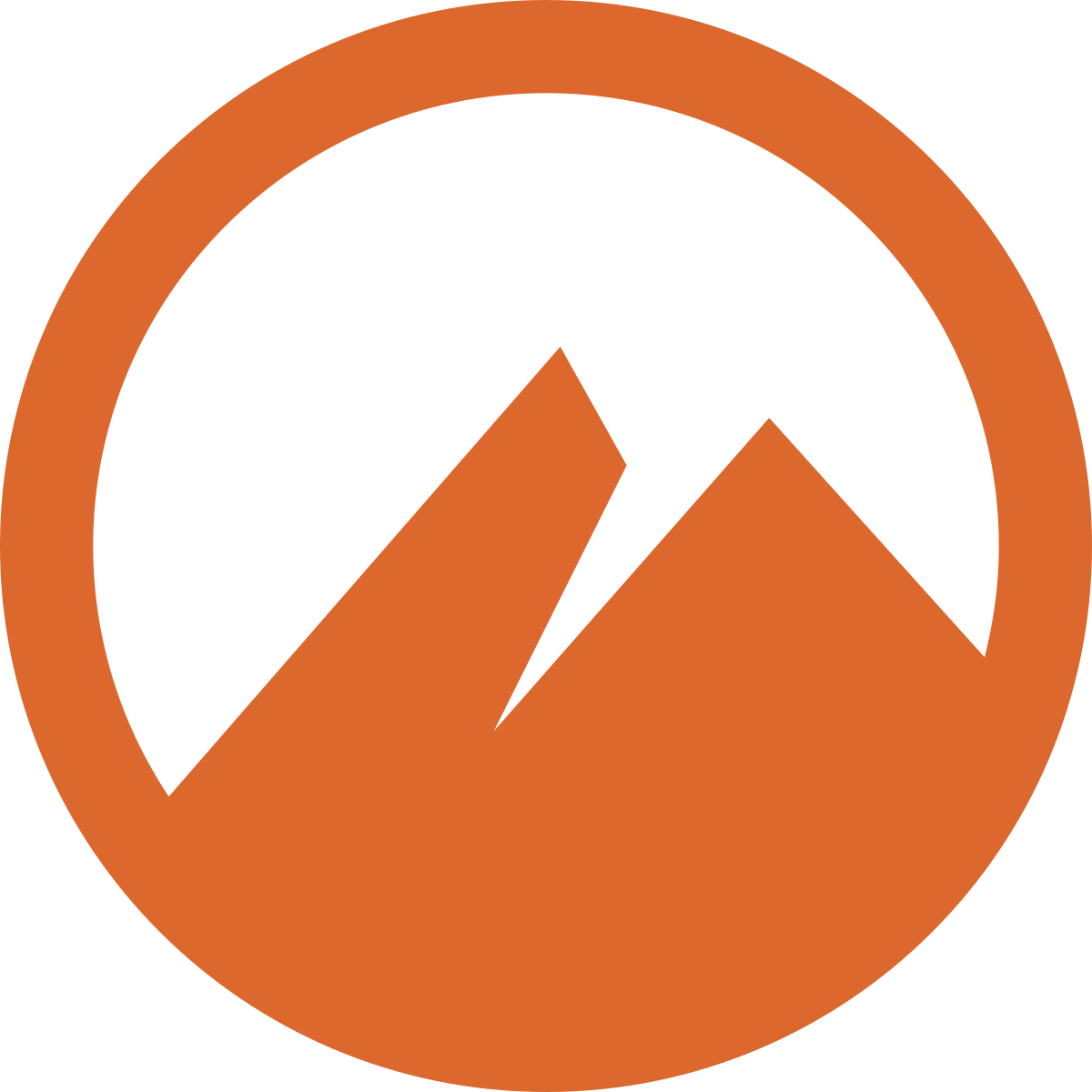 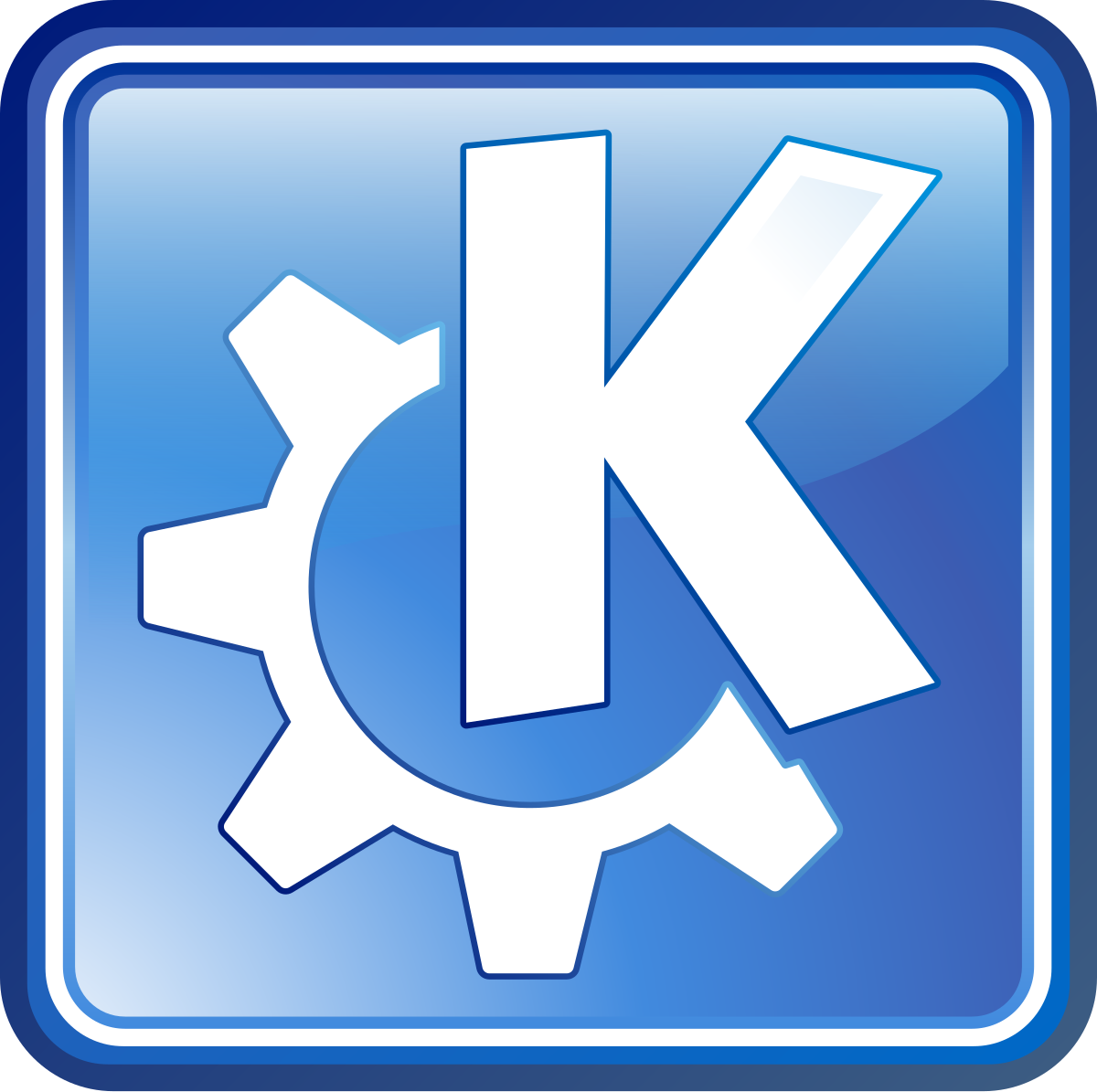 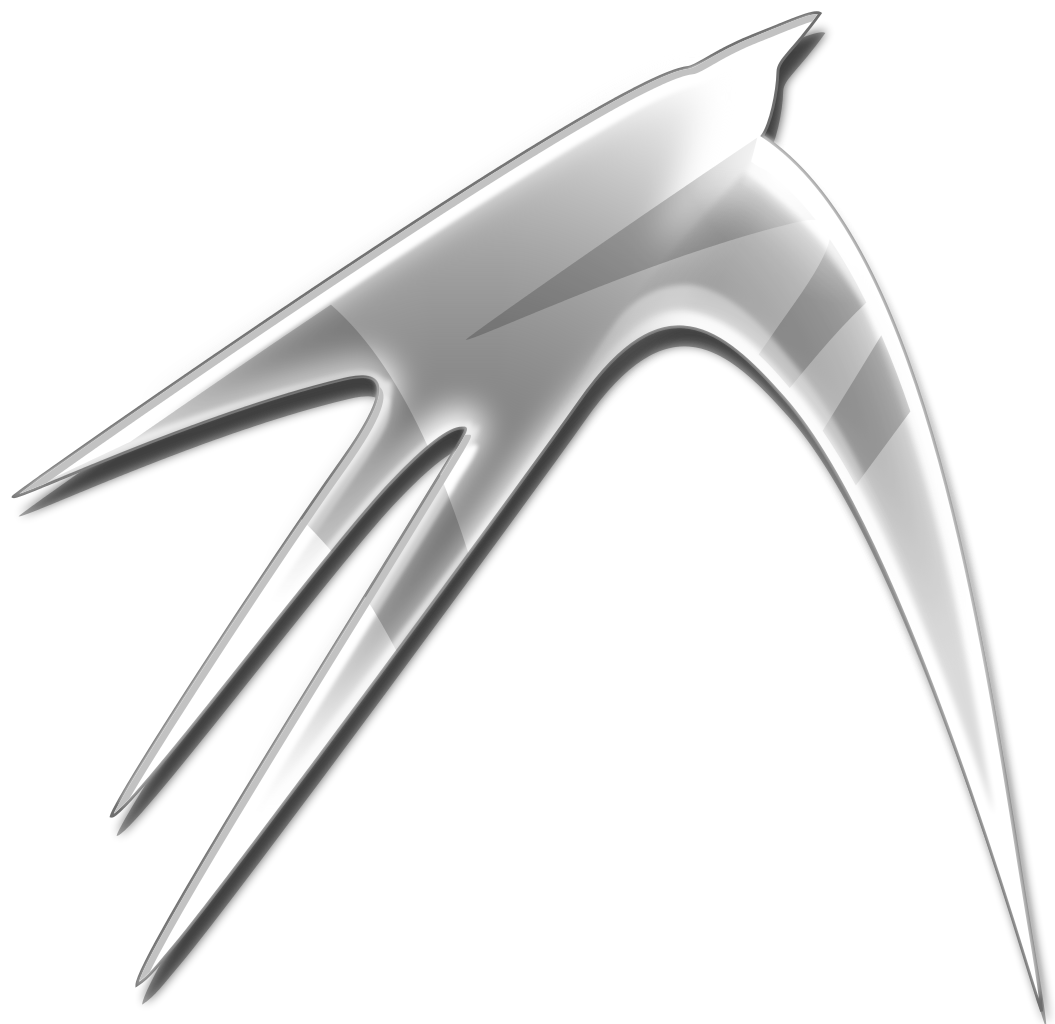 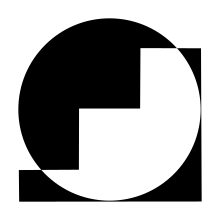 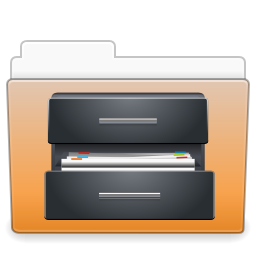 [Speaker Notes: KDE, Gnome, Cinnamon, Mate, etc.

Last I checked there were 27 to choose from.

Some are minimalistic and others are fully fledged.]
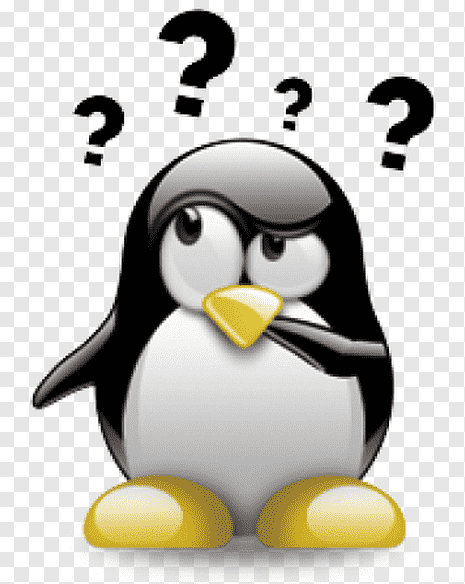 HAM Radio and Linux
Where do we start?
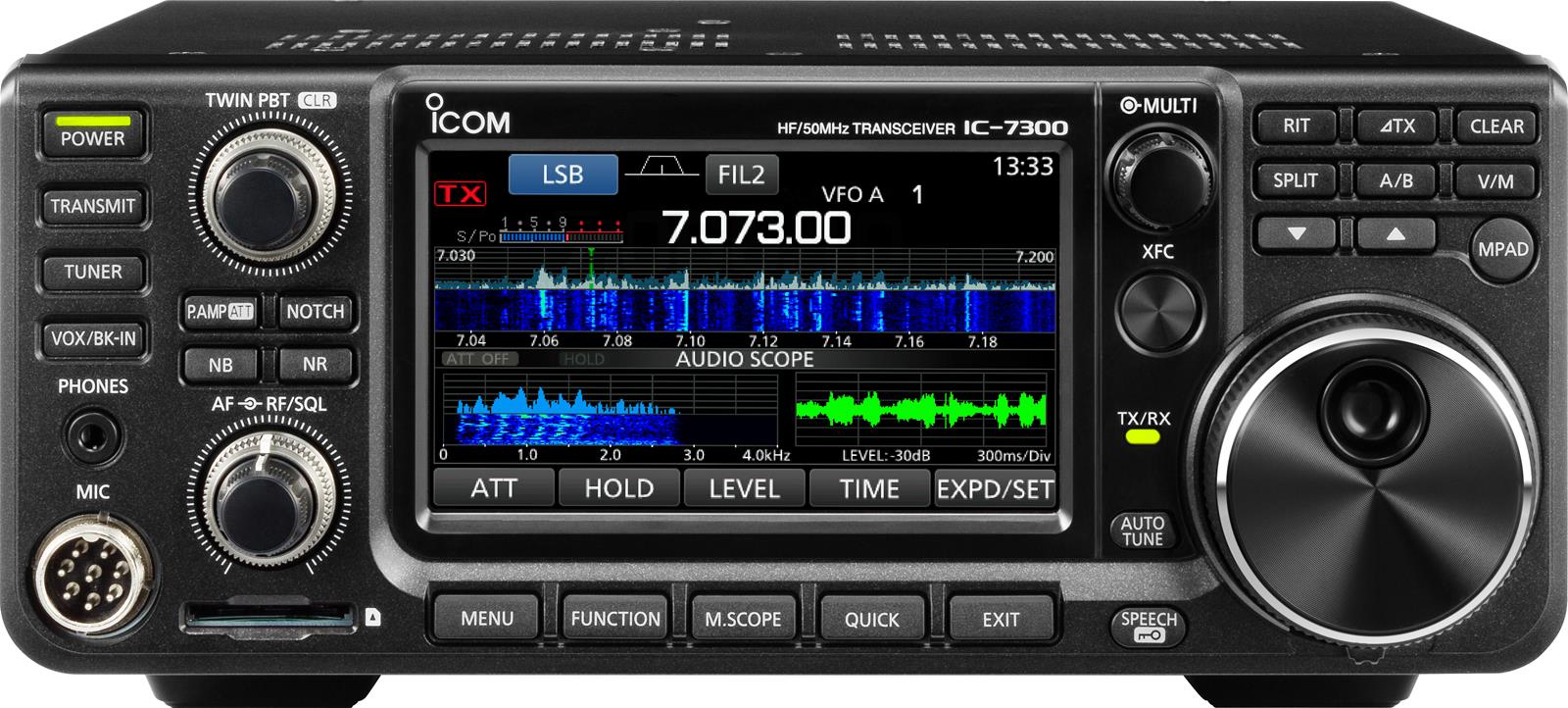 [Speaker Notes: So where do we start?  Digital Operations!
Disclaimer, this can also be done in Windows.]
Where to Start?
Radio Control
FLRIG
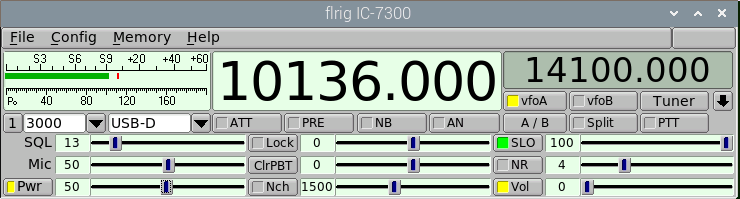 [Speaker Notes: FLRIG by W1HKJ and associates is based on Linux LIBHAM libraries.
Provides control of radio through a GUI interface
Can be used for remote digital operations (ie with a Raspberry Pi and VNC – I use realvnc)
Interfaces with multiple radio applications which we will look at in a few minutes]
Where to Start?
Radio Control
FLRIG
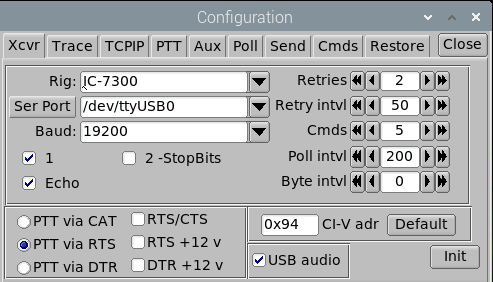 [Speaker Notes: Setup is the same as each individual application
Rig, Port, Rate, PTT, CI-V address, etc.
Make sure user is a member of the dialout group
In engineering we like to engineer once, use many times.]
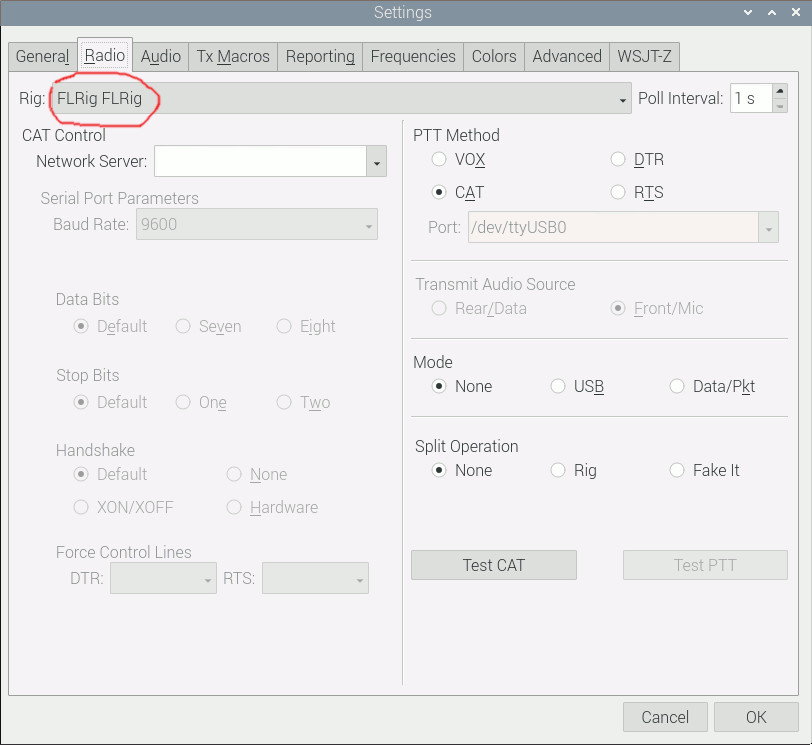 Where to Start?
Radio Control
FLRIG
WSJT-X
[Speaker Notes: WSJT-X Written by Joe Taylor allows use of many different modes.  One of the most popular is FT-8
Select "FLRig FLRig" and your audio input/output and your configuration is done.  There are grayed-out settings because they are already configured in FLRIG]
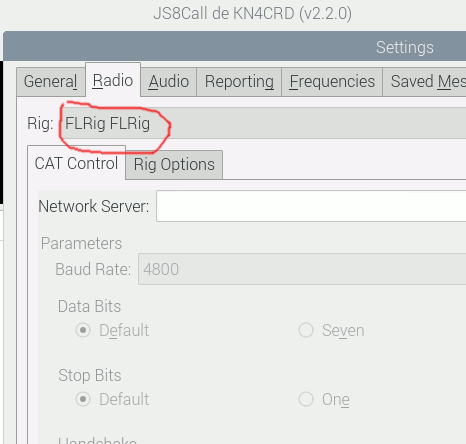 Where to Start?
Radio Control
FLRIG
WSJT-X
JS8CALL
[Speaker Notes: Js8call  is the same.  Select FLRig FLRig and the audio input and output.  Notice how the rest of the items are grayed out.]
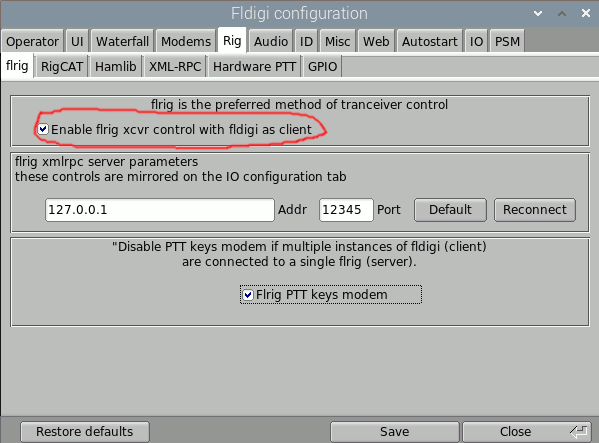 Where to Start?
Radio Control
FLRIG
WSJT-X
JS8Call
FLDIGI
[Speaker Notes: FLDIGI is easier.  Just check the box and select the capture and playback audio channels.]
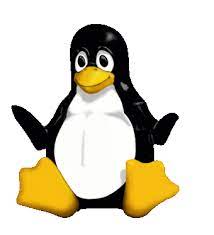 What's next?
Logging
Which one do I use?
[Speaker Notes: There are numerous linux logging clients.
How about automatic logging for digital modes?]
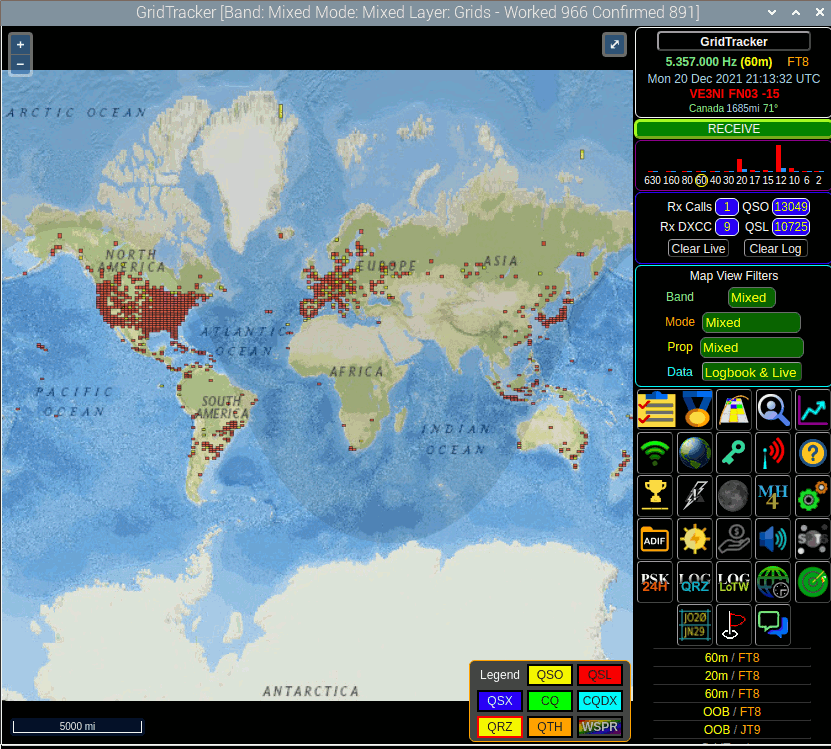 What's next?
Logging
Which one do I use?
GridTracker
[Speaker Notes: GridTracker.  Wait?  GridTracker for logging?
Sure!]
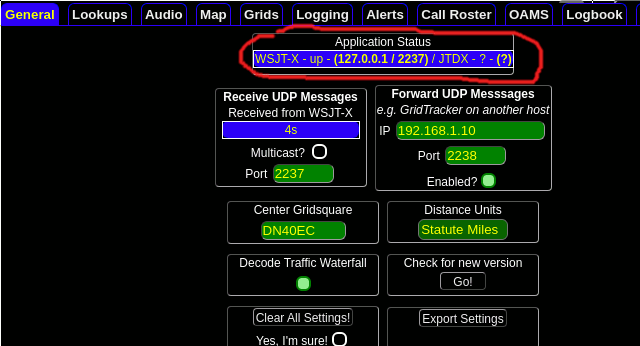 What's next?
Logging
Which one do I use?
GridTracker
[Speaker Notes: Select the gear icon for settings and look at the General Tab.  You can see that WSJT- is connected.
Notice the "Receive UDP Messages Port is 2237".]
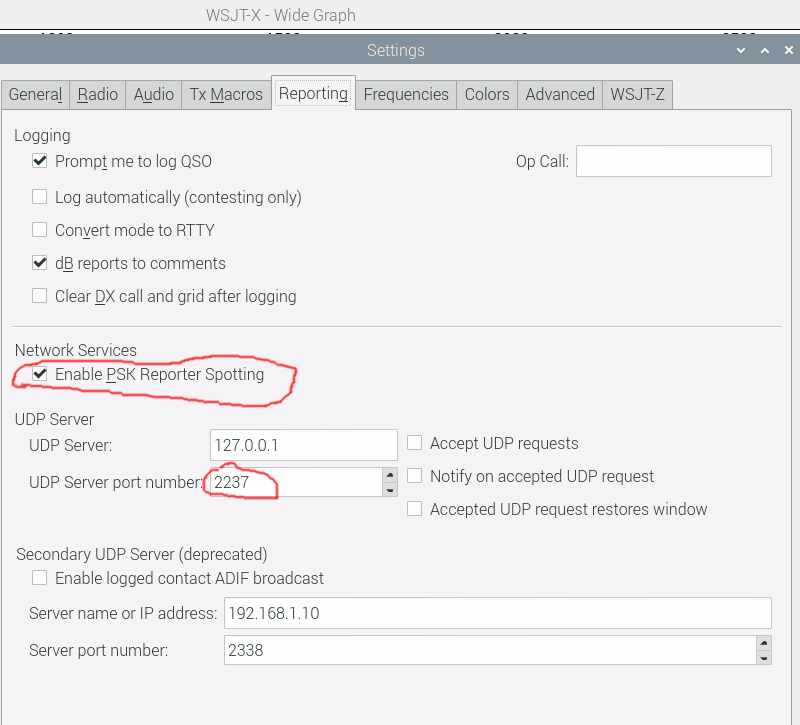 What's next?
Logging
Which one do I use?
GridTracker
[Speaker Notes: Select the gear icon for settings and look at the General Tab.  You can see that WSJT- is connected.
Notice the "Receive UDP Messages Port is 2237".  This forwards the "logged contacts" from WSJTX to GridTracker.  If you want to forward]
What's next?
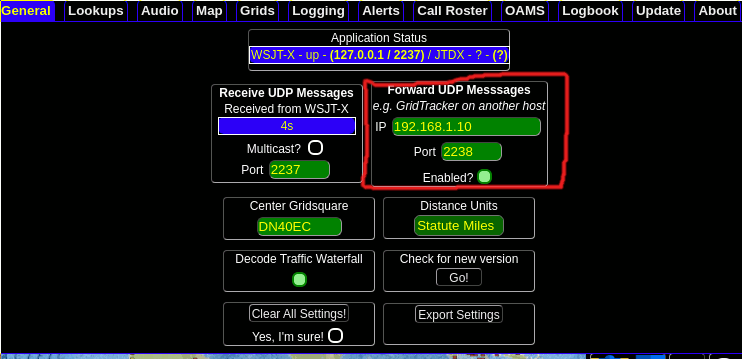 Logging
Which one do I use?
GridTracker
[Speaker Notes: One thing I like to do is forward it from my Raspberry Pi to my laptop where I have more screen real-estate.]
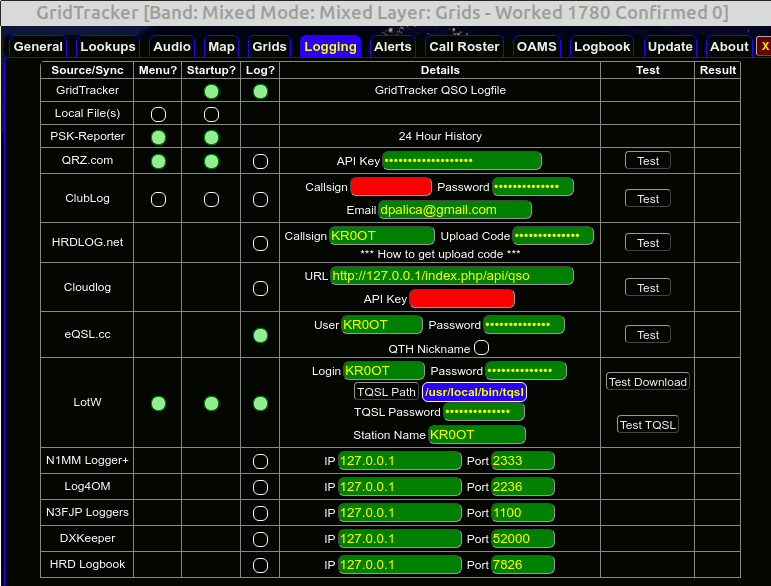 What's next?
Logging
Which app do I use?
GridTracker
[Speaker Notes: Here's where you actually configure your logbooks.  You can configure multiple.]
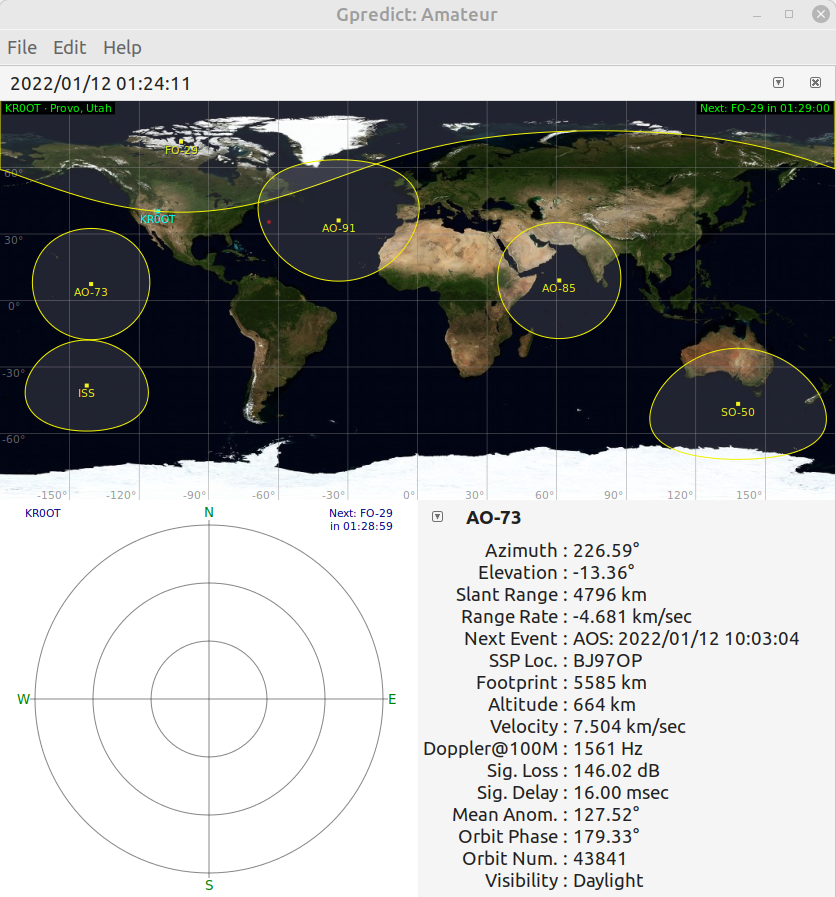 What's next?
Logging
Which app do I use?
GridTracker
Satellite (gpredict)
[Speaker Notes: Gpredict is a satellite tracking application.  Want to know when the ISS is on your horizon?]
What's next?
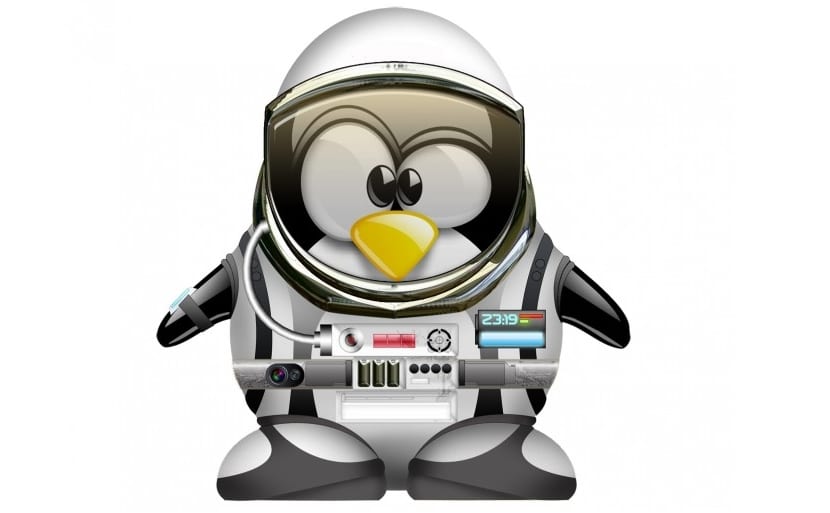 Logging
Which app do I use?
GridTracker
Satellite
Remote Operation
[Speaker Notes: Remote operation
FCC Part 97.2213]
Remote Operation
FCC Part 97.213 Remote Control Timeout
§97.213 Telecommand of an amateur station.
An amateur station on or within 50 km of the Earthâ€™s surface may be under telecommand where:
(a) There is a radio or wireline control link between the control point and the station sufficient for the control operator to perform his/her duties. If radio, the control link must use an auxiliary station. A control link using a fiber optic cable or another telecommunication service is considered wireline.
(b) Provisions are incorporated to limit transmission by the station to a period of no more than 3 minutes in the event of malfunction in the control link.
(c) The station is protected against making, willfully or negligently, unauthorized transmissions.
(d) A photocopy of the station license and a label with the name, address, and telephone number of the station licensee and at least one designated control operator is posted in a conspicuous place at the station location.
[Speaker Notes: I accomplish this with a CRON job.  If my  internet connection (ie. Control linnk)  goes down, so does the power to my radio.

*/1 * * * * /usr/local/bin/failsafe >>/home/pi/failsafe.log]
#! /bin/bash

function check {
    # if we don't have a file, start at zero

  if [ $? -ne 0 ] ; then
      if [ ! -f "/tmp/value.dat" ] ; then
      value=0

      # otherwise read the value from the file
      else
        value=`cat /tmp/value.dat`
      fi

      # increment the value
      value=`expr ${value} + 1`
      #logger "Failsafe value triggered count"
      # show it to the user
      printf '%s %s  ' "$(date)"
      echo "value: ${value}"

      # and save it for next time
      echo $value
      printf '%s %s' "Failsafe warning #" + $value
      echo "${value}" > /tmp/value.dat 
      max=3
      if [ "$value" -gt "$max" ]; then
	printf '%s %s  ' "$(date)"
        printf '%s %s'  "Failsafe activated - no network avaiable.  Powering off ICOM 3700"
        python /usr/local/bin/poweroff.py
      fi


  else
      #logger "Failsafe - Network available at sfcn.org"
      #printf '%s %s  ' "$(date)"
      #echo "Network is up"
      value=0
      echo "${value}" > /tmp/value.dat 
      exit 0
  fi

}
curl -s -o "/dev/null" sfcn.org
check;
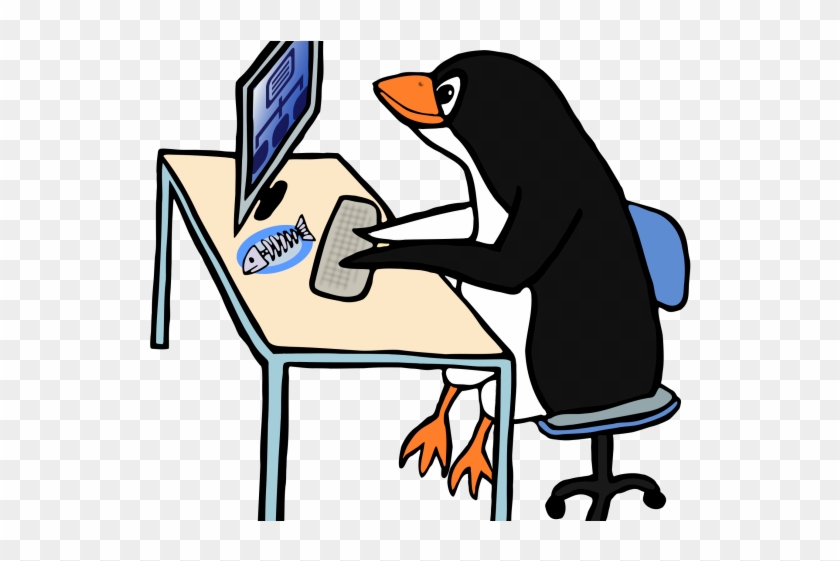 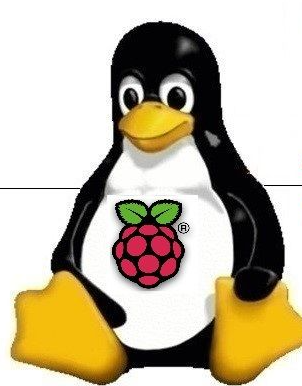 Remote Operation
My Setup:
Raspberry Pi 4
Cost is up due to chip supply shortage
Currently $55 for 4GB model
Raspbian OS
Network connection
USB to ICOM 7300
[Speaker Notes: Here's where you actually configure your logbooks.  You can configure multiple.]
Remote Operation (continued)
My Setup:
VNC Server
CRON job to turn off radio of network is lost.
Wyze plug for remote radio power operations
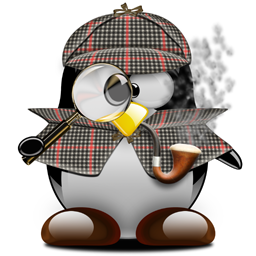 What's next?
Logging
Which app do I use?
GridTracker
Satellite
Remote Operation
And many others.  Please Explore!
[Speaker Notes: Remote operation
FCC Part 97.2213 

DudeStar – Digital voice operations DMR/Yaesu Fusion/Dstar, M17,P25, NXDN and no radio required.
QTEL – EchoLink client and no radio required

CHIRP – Program radios]
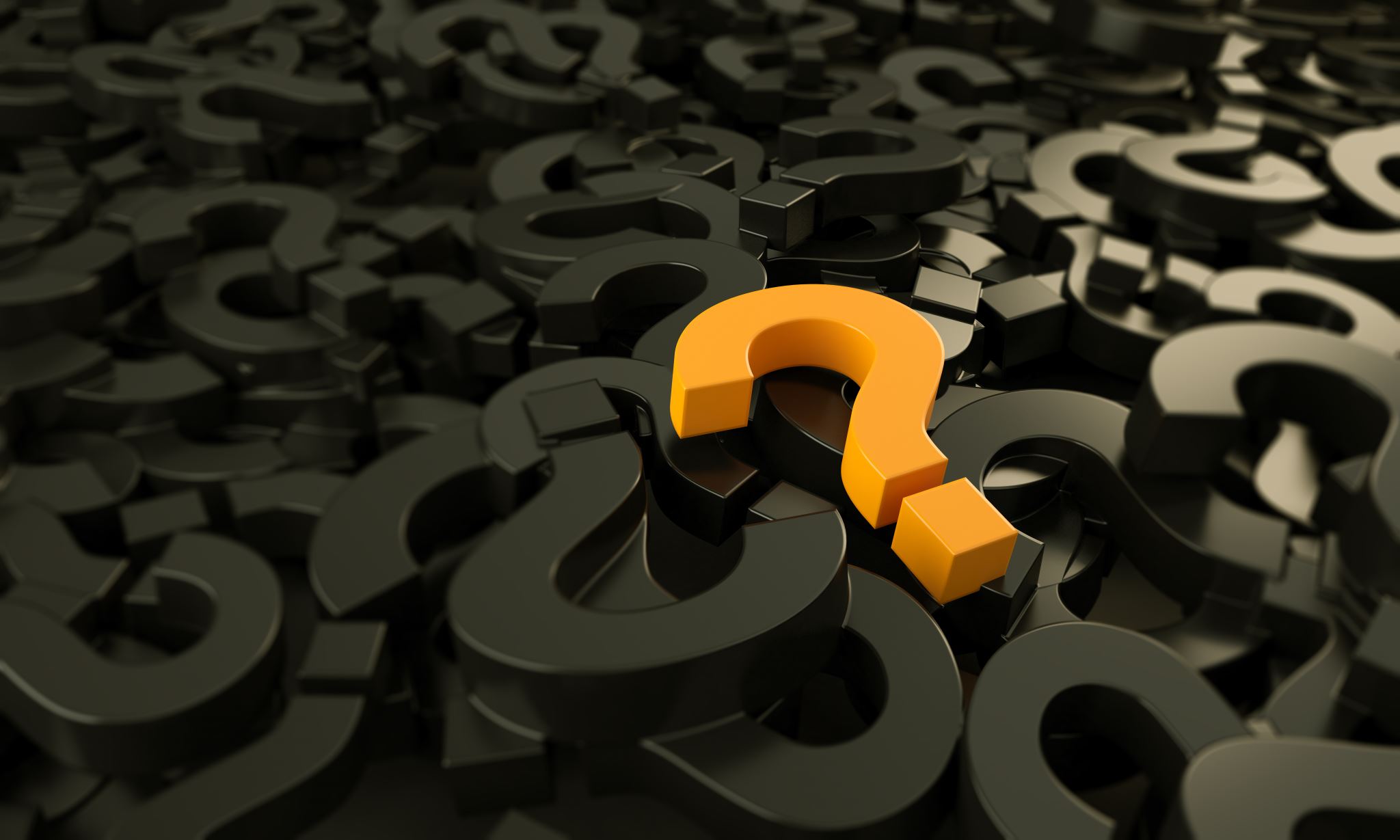 Questions?
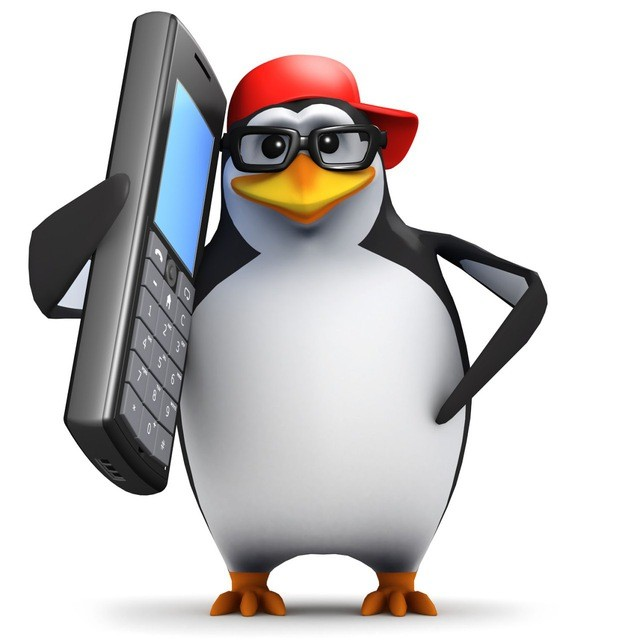 How to contact me
KR0OT@byu.edu
UVARC Slack

And if you hear me on the radio!
Additional Resources
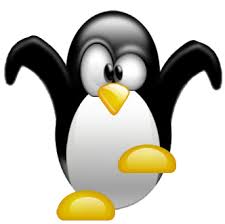 Or how to Linux Ham like a Ninja
http://www.arrl.org/ubuntu-linux-for-hams
https://sourceforge.net/projects/kb1oiq-andysham/
https://www.dxzone.com/catalog/Software/Linux/
https://www.youtube.com/results?search_query=linux+ham+radio
[Speaker Notes: 1. ARRL has a great resource about linux
2. Andy Stewart KB1OIQ has a linux (Ubuntu based) live image you can download (Last updated 10/21)
3. DX Zone has a pretty comprehensive list of software for linux.
4. Youtube has many good videos on Linux and Ham Radio]
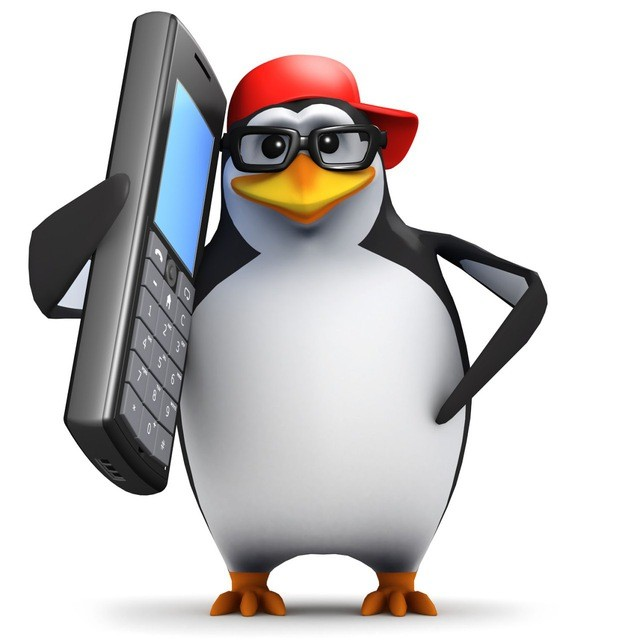 How to contact me
KR0OT@byu.edu
UVARC Slack

And if you hear me on the radio!
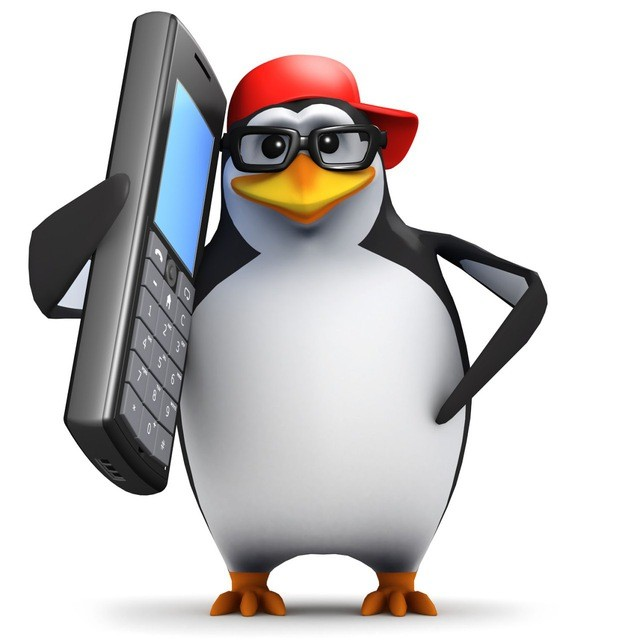 How to contact me
KR0OT@byu.edu
UVARC Slack

And if you hear me on the radio!